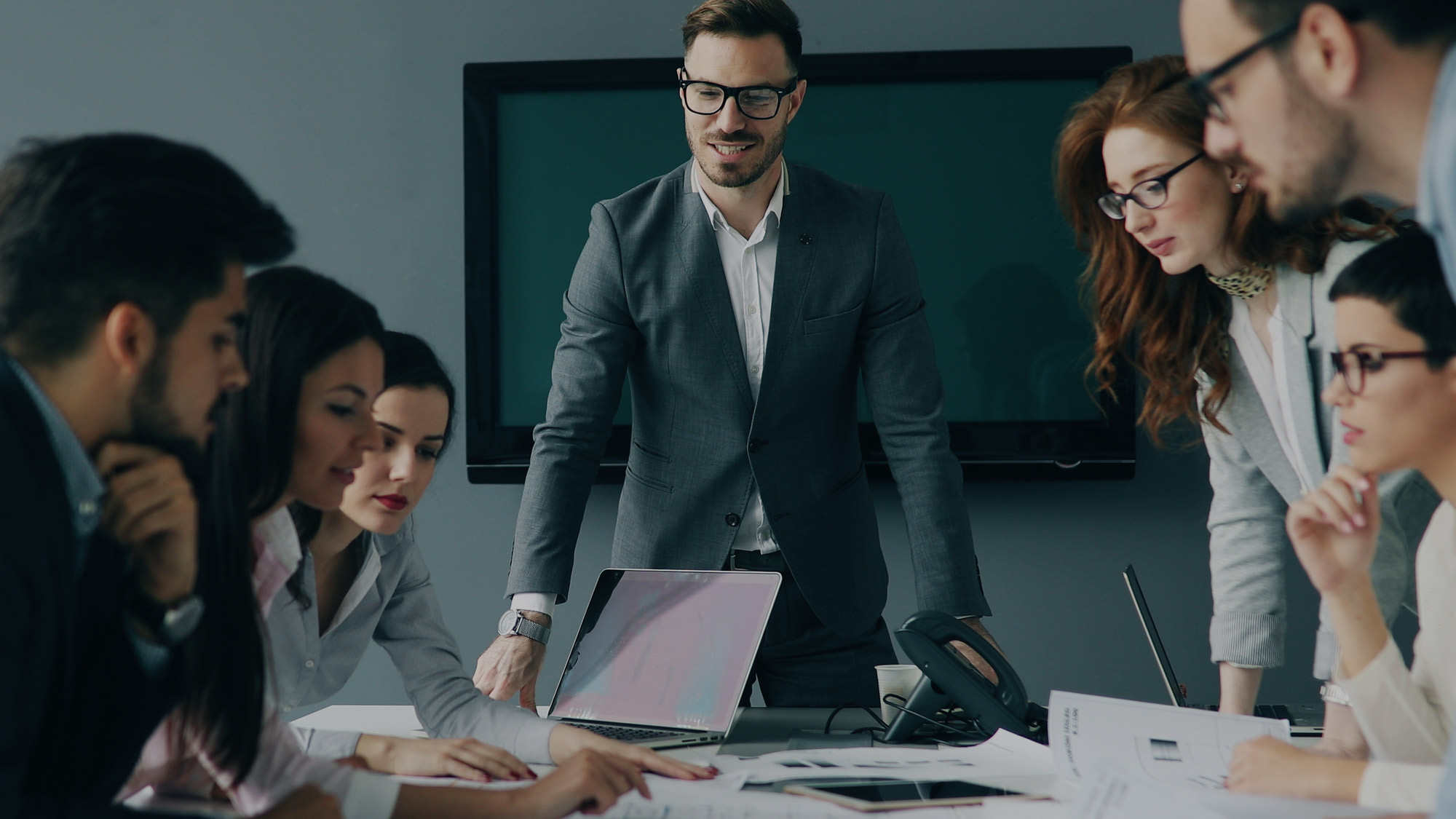 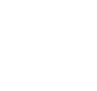 Presented ByChris LauerTrustpoint.OneFebruary 14th, 2018
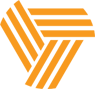 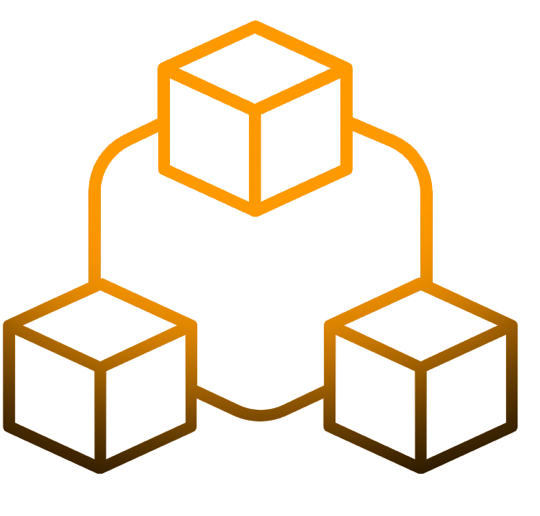 Know the EDRM
Common pitfalls
Cost Control Strategies
Search Term Optimization
Efficient Review
Leveraging Technology
Case Studies
Practice Tips
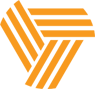 Processing, Review & Analysis Represent 60-80% of Total eDiscovery Costs
Processing
Preservation
Review
Information Management
Identification
Production
Presentation
Collection
Analysis
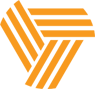 These are the costs of Discovery by phase. Review is far and away the biggest driver.
73%Review
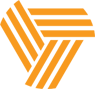 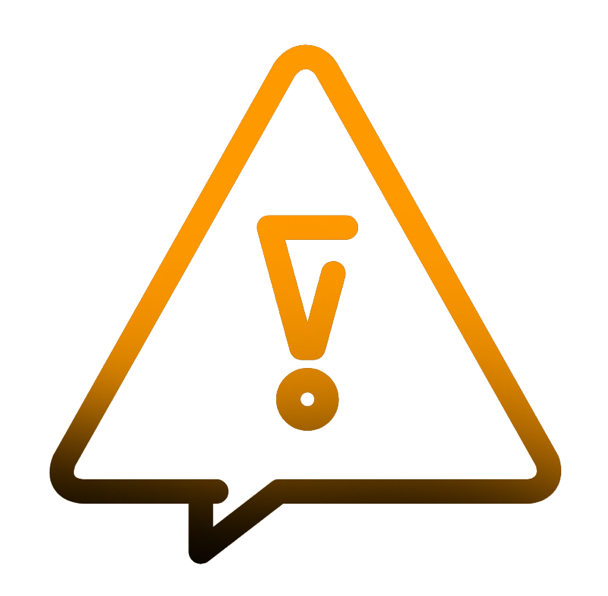 Common Pitfalls.
The 5 P’s
Understand the Data
Lack of Strategy
Search Term Testing
Primary Custodian Investigation
Linear Review
Leverage Technology
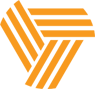 Strategies to Control Cost in Small Cases
Know your data early
Create test database
Leverage ECA / culling
Drive negotiations
Date limits
Limit custodians
Test prior to agreement
Prove burden 
Test prior to agreement
.
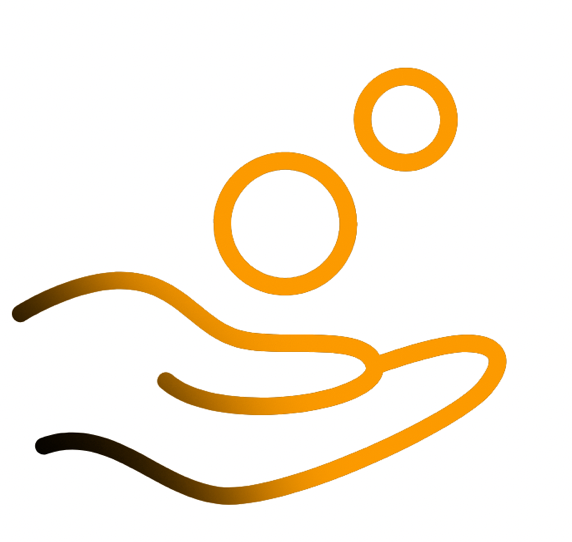 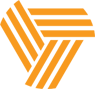 Strategies to Control Cost in Small Cases
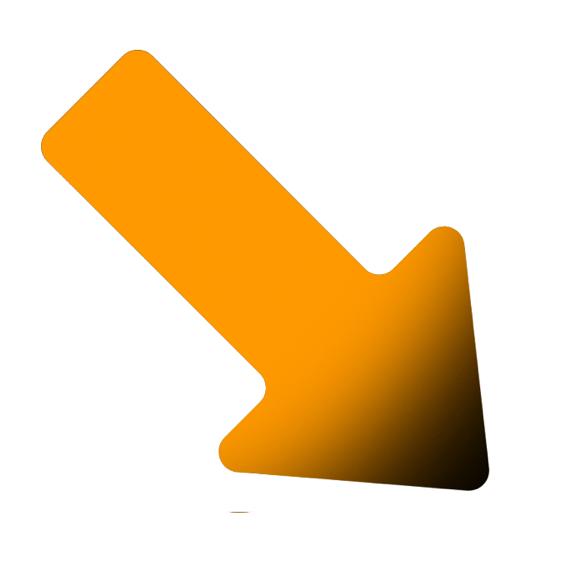 Custodian self collection Phase 1: custodians produce key documentsPhase 2: sample test database to identify other documentsPhase 3: ask other side to articulate why they need more in this case

.
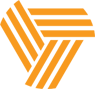 Value of Planning
Plan ahead
Before litigation starts
Retention policy
Internal ECA tool

Client with these in place
Matter 1: $9,200
Matter 2: 17,700

Same industry & lit type
Matter 1: $423,000
Matter 2: $3.3 million

.
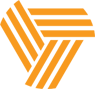 Cooperation Proclamation
What if you’re cooperating and they’re not?

Case study:
Test
Document
Propose solutions
Ask for a hearing
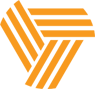 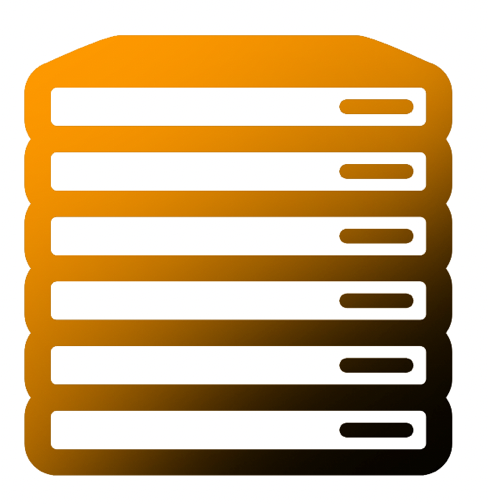 Understanding the Data
Case study: 
Proportionality
Reasonable deadlines
Hard data on burden
Use test database
Break down cost 
Extrapolate for all custodians
Reviewing 1 terabyte:50 people, 60 docs/hr, 1 year
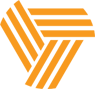 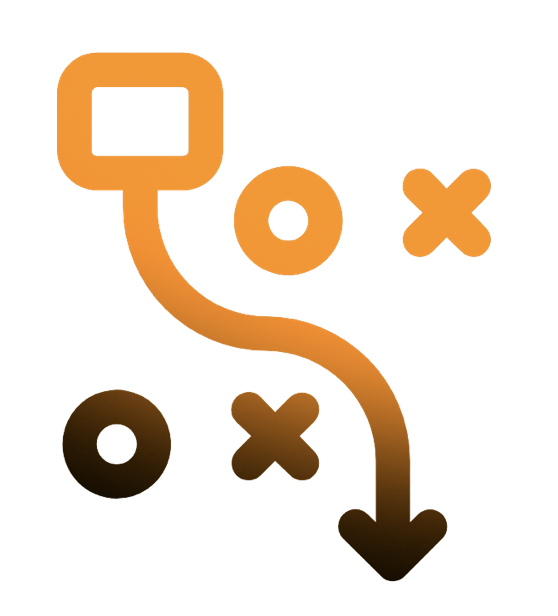 Preparation
Can your client search data in place? If not, create a test database with key custodians
Leverage ECA tools
- Date limits- Custodian limits- Domain filtering- Documentation
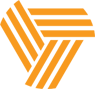 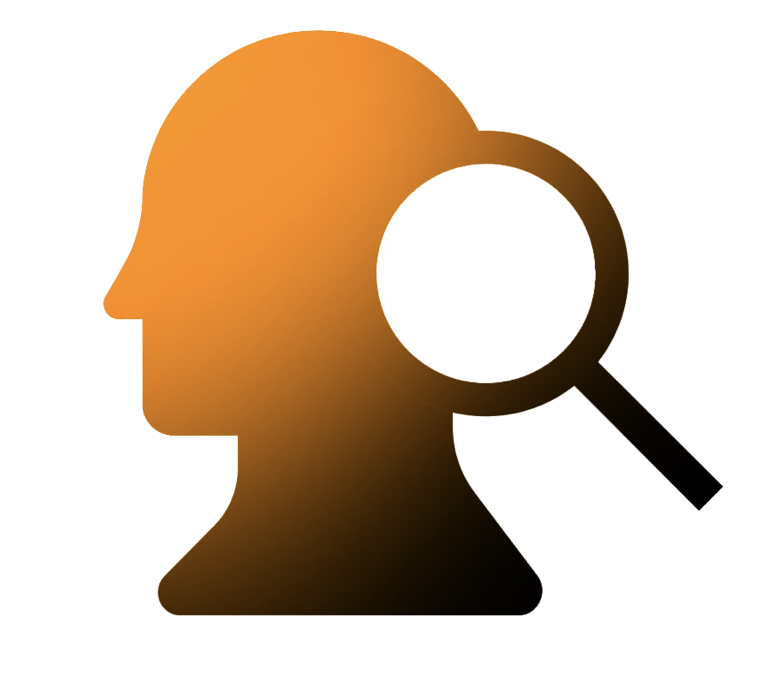 Search Terms
.
Purpose:
Find needles
Smaller haystacks
Control costs
Win your case

Search terms: 
Who is developing them?
Who is using them?
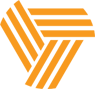 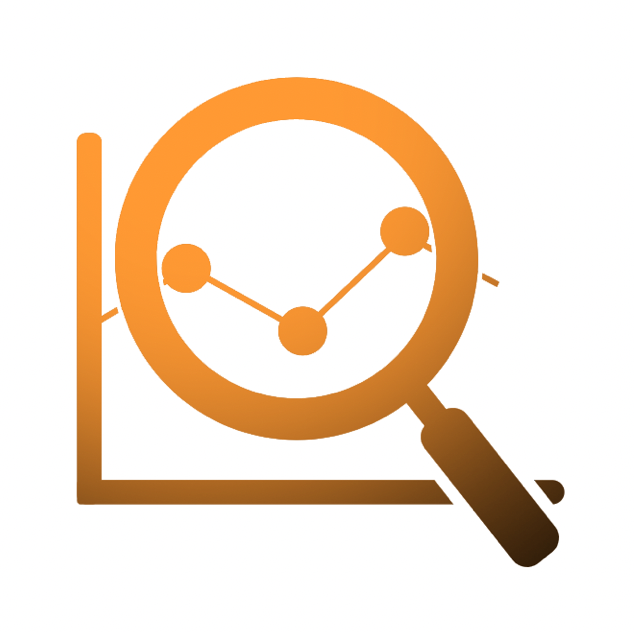 Search Term Optimization
Draft terms
Test terms
Prioritize
Sample
Identify false hits
Suggest limiting logic
Iterate and documentWhy? In re Fannie Mae Sec. Litig., 552 F.3d 814  (D.C. Cir. 2009)
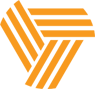 Search Term Logic: Example					.
Exclude:“DME Specialty”
Include:“DME Product”“DME w/2 Group”
Both Entities
Proposed term: “DME” – Disposable Medical Equipment

Client: DME Product Group
Non-relevant entities: DME Specialty Co.Premier DME, LLC
All
DME as alias for non-relevant entity
DME as alias for relevant entity
Generic reference“DME”
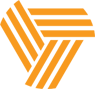 Search Terms Testing					.
KeywordDocuments841,897
Judicial Encouragement is strong for carefully crafted search terms

Custodian Input
Quality Control Tested
Tested Before Agreement
Responsive Set108,914
Total Items1,575,337
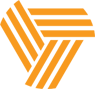 Search Terms Testing					.
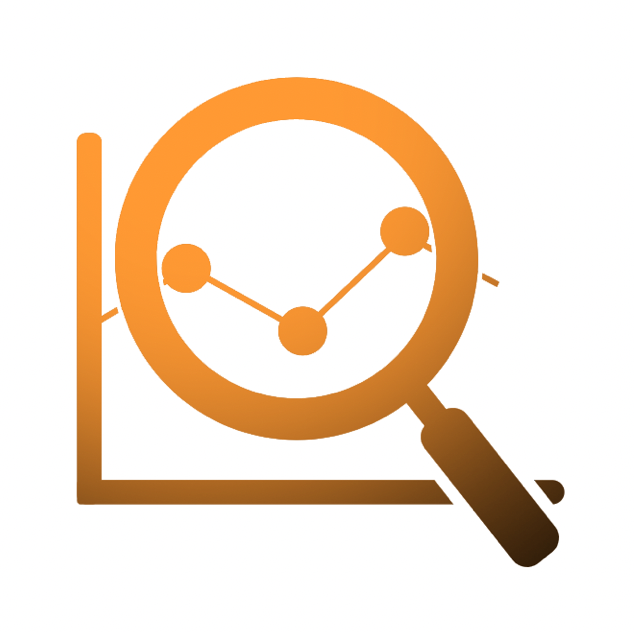 Run draft terms in test database
Prioritize (most to least hits)
Review sample of first term
Tag relevant documents
Tag relevant hits
Identify top false hits
Revise search terms & retest
Inclusion logic (“and” “w/20”)
Exclusion logic (“not”)
Iterate to optimize
Document process
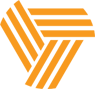 Search Methodologiesfor Smaller Cases					.
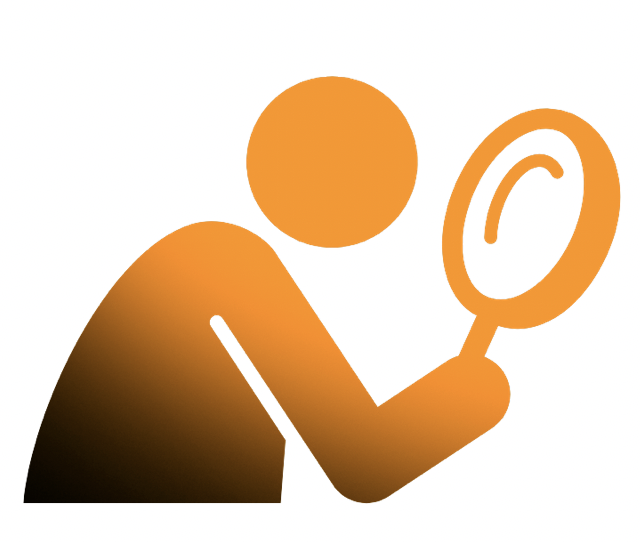 Use proportionality
Amount of data in controversy
Significance of the case

Search data in place or leverage a small test database

Limit custodians & date range
Use domain filtering
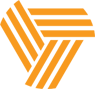 Search Term TestingTesting Reduces Cost Dramatically
45%Cost Savings
67%Cost Savings
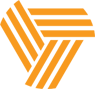 Review Efficiently
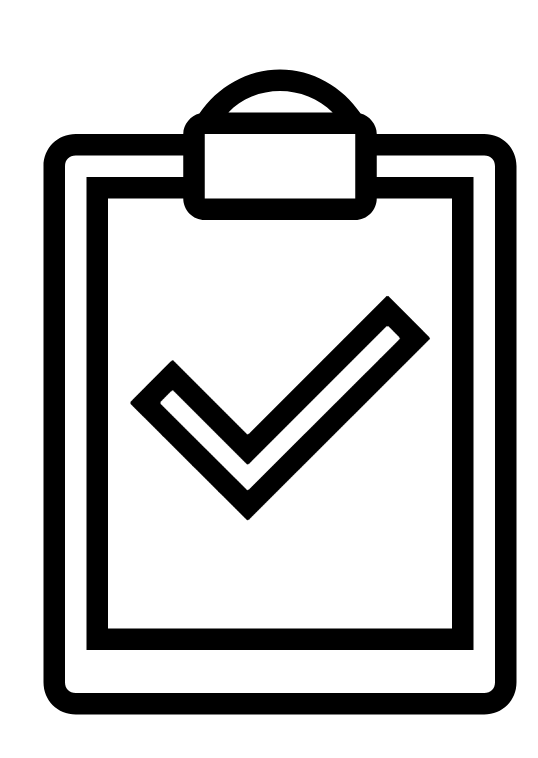 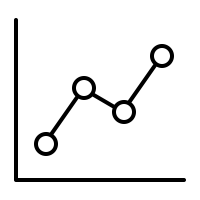 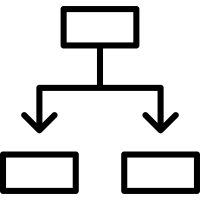 Process & project management
Quality control
Reporting
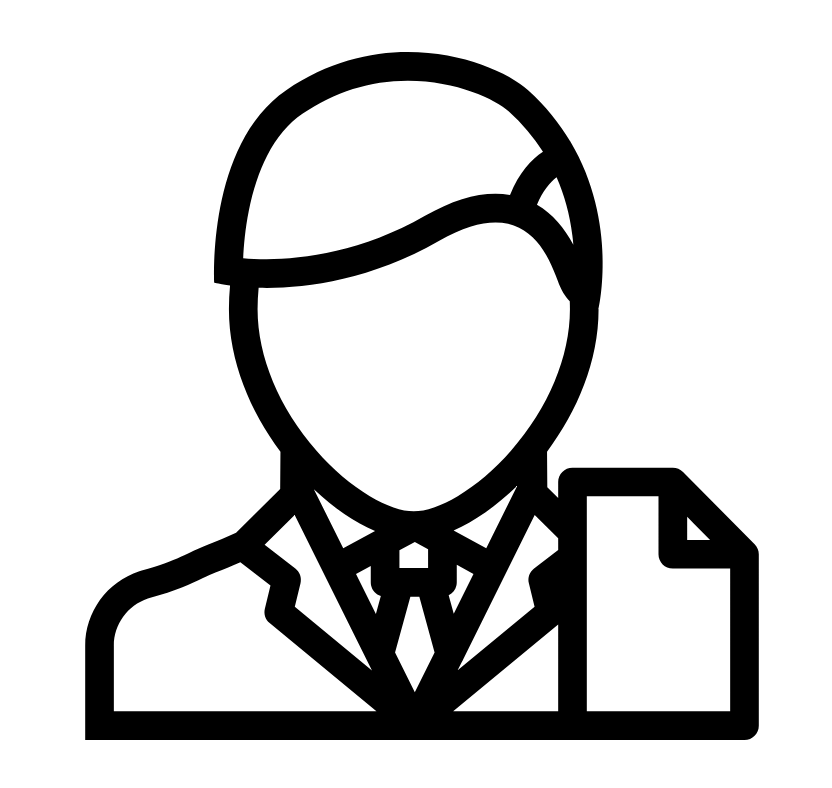 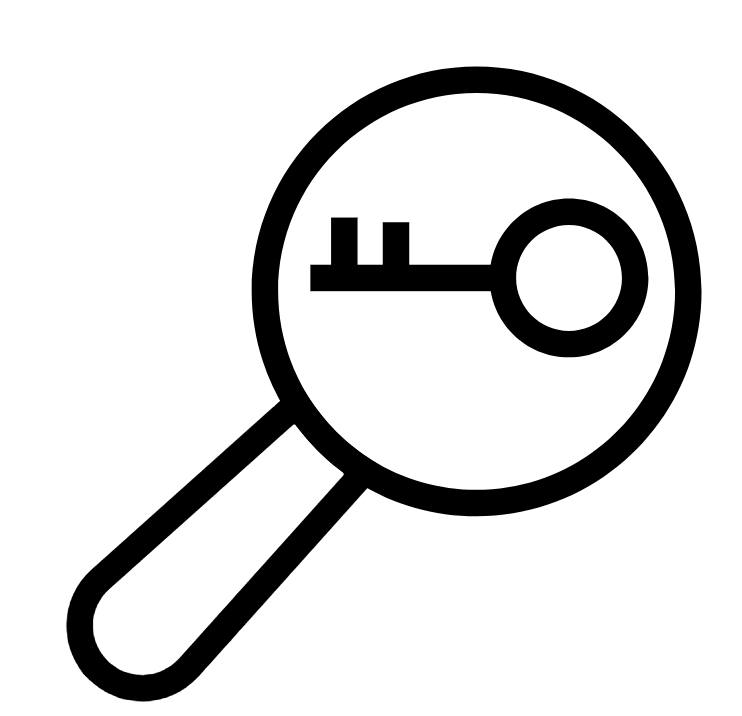 Privilege Review
Leadership
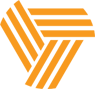 Review Tool Provider
Outside Counsel
Client 
Litigation Counsel
BLD Relationship Manager
Review Team 1
Review Team 2
Review Team 3
Discovery Consultant
Discovery Consultant
Discovery Consultant
Review Team
Review Team
Review Team
QC Team
QC Team
QC Team
Production
Outside Counsel QC Process
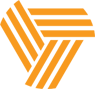 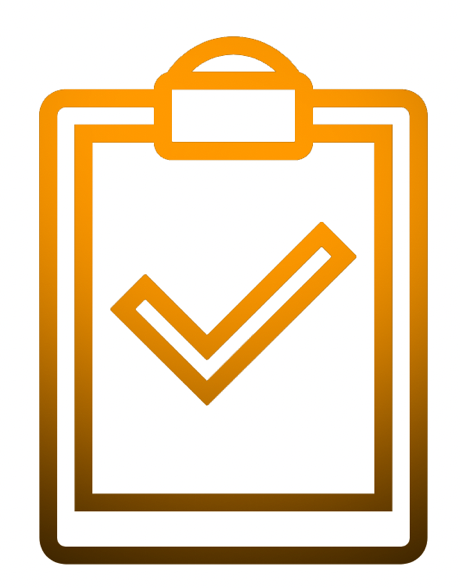 Quality Control
Integrated w/ Client QC
Round robin QC
100% QC
Statistical sampling QC
95% confidence interval
2% margin of error
Targeted QC & Cleanup
TAR: amplification effect
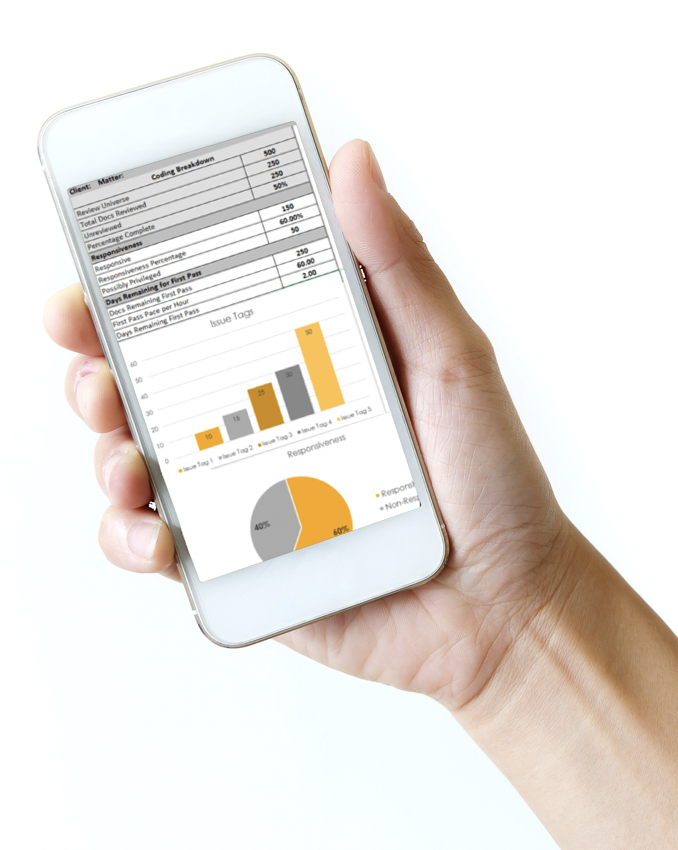 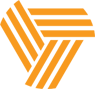 Decision Log & Daily Reporting
Documentation of evolving guidance from Outside Counsel
Reporting of Review Team progress and pace
Diary of Project Activities
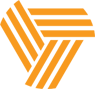 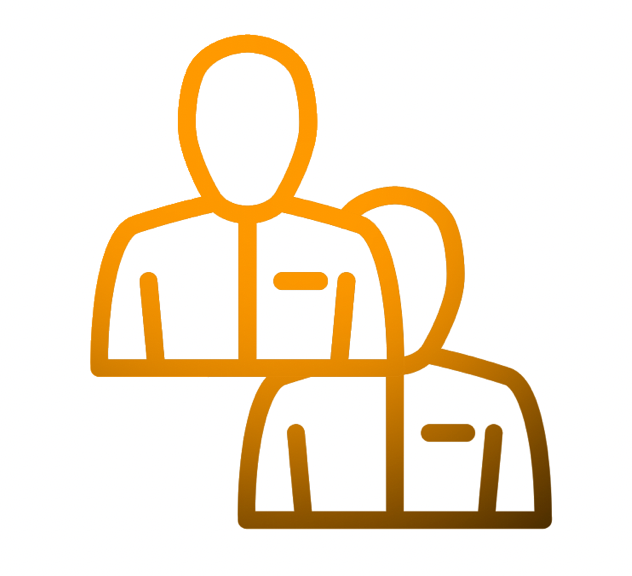 Privilege Review Best Practices
Review protocol memo
Training on privilege 
First level privilege review 
Second level privilege review 
Multi-layered quality control process
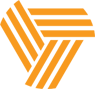 Privilege Review Best Practices: Mechanics
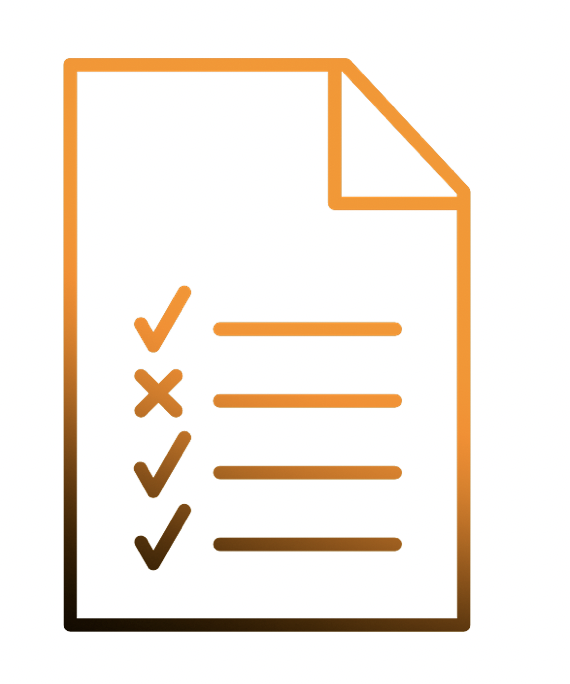 Pick lists, check boxes and radio buttons for common phrases
Type only when necessary
Add typed entries to common phrases
Case study: improved efficiency, better uniformity and reduced QC prior to production
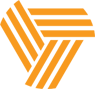 Privilege Review Best Practices: Substance
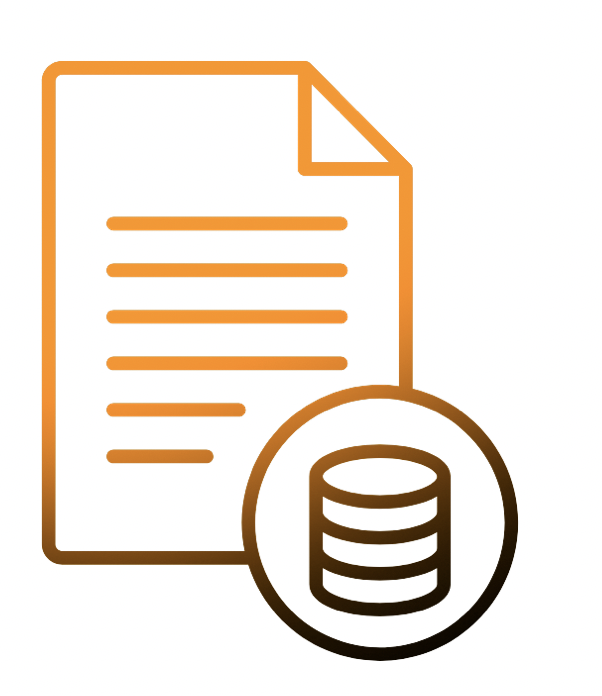 Metadata(To, from, cc:, date)
Type of communication(Email)
Parties to communication(Client personnel and counsel)
Claim of privilege(Reflecting legal advice)
Subject of communication(Regarding contract litigation)
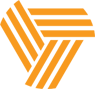 Privilege Review Best Practices: Issues
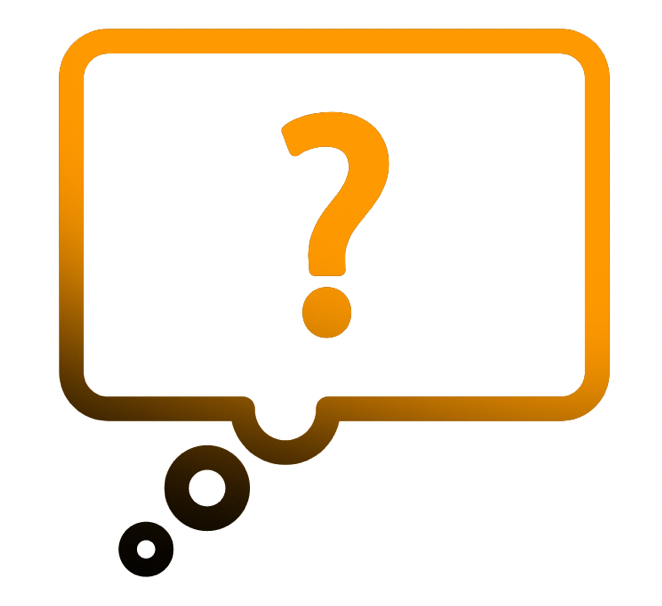 Open question: logging each email in an email chain?

This is rarely done in practice. Typically log top level email & name legal personnel in log entry if not in metadata

Challenge: Manually entering metadata for underlying emails may exponentially increase amount of logging required
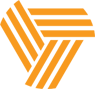 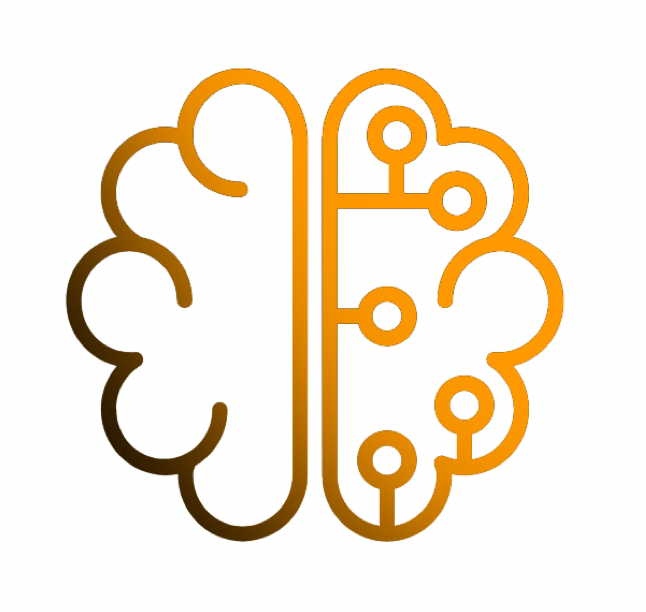 Leveraging Technology: TAR
Predictive Coding/Ranking
Computer Assisted Review
Technology Assisted Review
Machine Learning
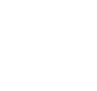 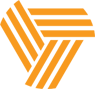 TAR Defined. 
“A family of technologies and applications that receive input such as coding decisions from human beings for a small subset of documents and use computer algorithms that leverage those human decisions to infer a reliable method to help categorize, code or rank the remaining ESI in the set” 
- 17 Rich J.L. & Tech 9 at 25-26 (2011)
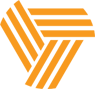 TAR:How it Works
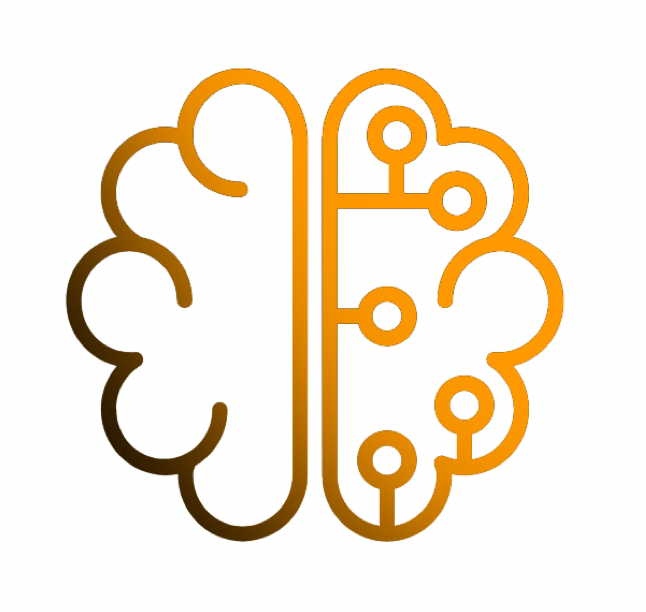 Tool acquires a small representative cross-section of the documents, sometimes referred to as a “seed set.”  
Subject matter experts review seed set
Based on the designations/tags decision made by the subject matter experts an algorithm assigning predictions to additional documents in the database.
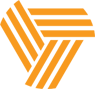 TAR: Cutting Volume & Cost
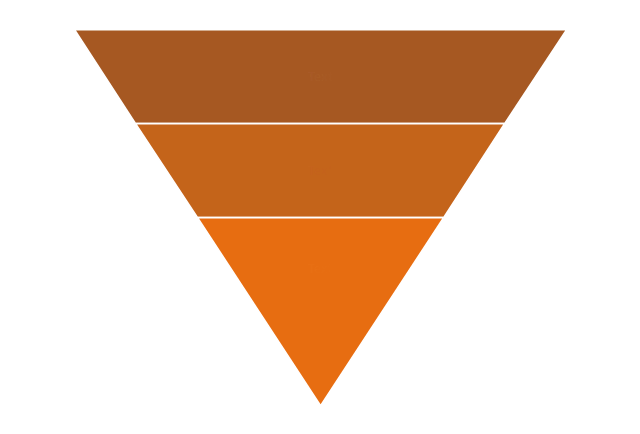 Simple Text Highlighting
Bulk Tagging
Data Volume
QualityControl
99.9% Confidence
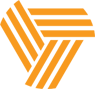 TAR: Why is it Necessary?
Data volume adds up incredibly quickly.
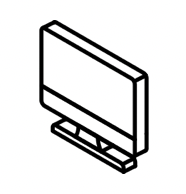 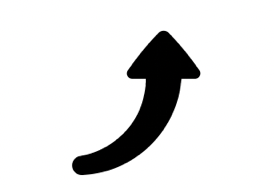 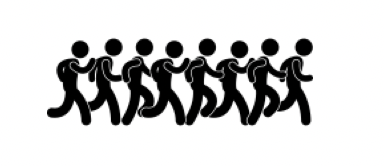 Ten computers hold roughly 50 million documents. Or 1 TERABYTE of Data.
It would take a team of 50 people an entire year to review a single TERABYTE of data.
One typical computer holds roughly 5 million documents. Or 100 gigs of data.
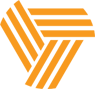 TAR: Conceptual vs. Linear Review
Time
Document Decisions Per Hour
Document Decisions Per Day
Total Document Decisions Per Hour
Total Hours Required for Review
Hours to Complete Review
Days to Complete Review
Concept
250
2,000
1,250
4,514
903
112.9
Linear
40
320
200
16,929
3,386
423.2
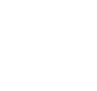 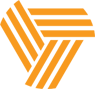 Predictive Coding: Explained
Predictive coding is a very powerful tool, but it has its flaws. It has a known overfit problem, and it can see relationships where they don’t exist.
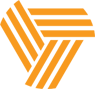 Concept Search & Clustering
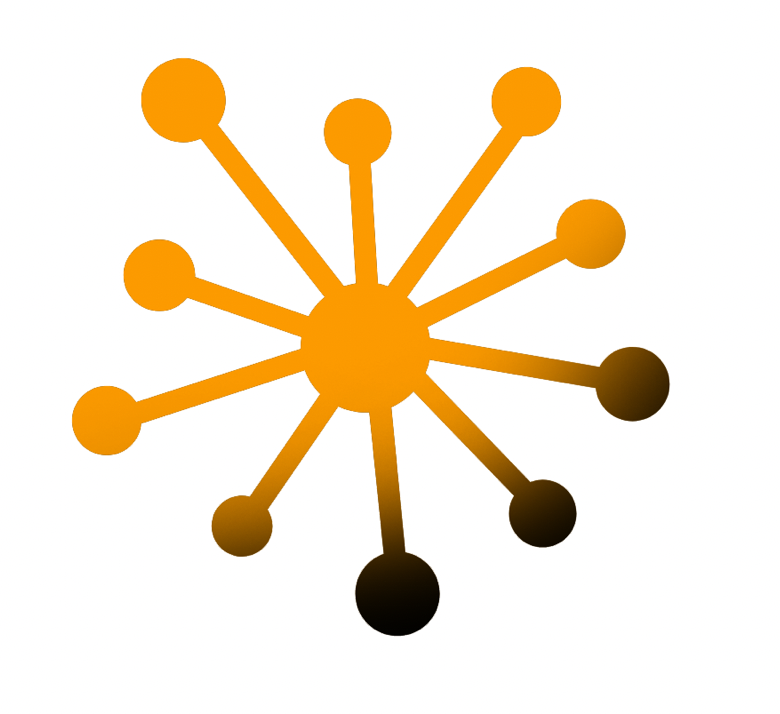 What is concept search?
“Sugar” finds “Sweetener”

What is concept clustering?
Analysis of terms in context. For “diamond”, do you want baseball or jewelry?

Custodian clustering
Who is talking to whom?
Near duplicate analysis
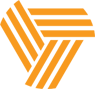 Statistical Sampling
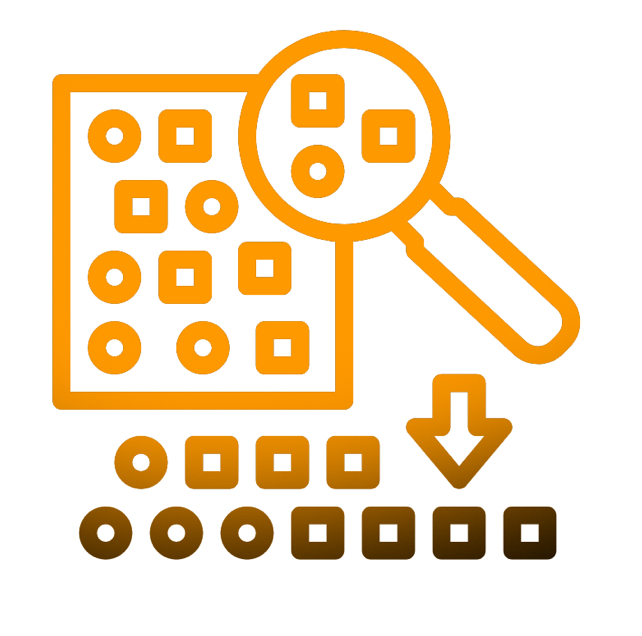 Statistical Significance & Sample Sizes
Raosoft calculator
Why random sampling?

Confidence Interval
Measures uncertainty
95% is emerging baseline

Margin of Error
Measures error
2% is emerging baseline
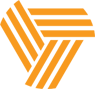 The Power of Statistical Sampling
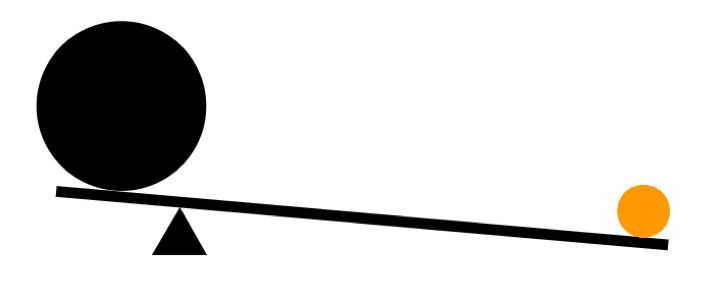 20,000 documentsSample: 2,144 documents
2 million documentsSample: 2,399 documents
3 million documents (Da Silva Moore)Sample: 2,399 documents
20 million documentsSample: 2,401 documents
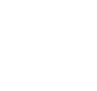 Thank You.
Chris LauerSenior Director 202.316.5700chris.lauer@trustpoint.one